Evaluation and Treatment 
of 
Degenerative Lumbar Spondylolisthesis
Youman Chap. 288, 329, 330
Handbook 8
Other
Its Anterior subluxation of one vertebral body (VB) on another, most commonly the upper VB is anterior to the inferior one. 
Usually L5 on S1, the next most common is L4 on L5.
It is rare for a herniated lumbar disc to occur at the level of the listhesis, however the disc may “roll” out as it is uncovered and produce findings on MRI that may resemble a herniated disc which has been termed a “pseudodisc.” 
It is more common to see a herniated disc at the level above the listhesis.
If the listhesis does cause nerve root compression, it tends to involve the nerve exiting below the pedicle of the anteriorly subluxed upper vertebra (e.g. if an L4–5 spondylolisthesis causes nerve root compression, it will generally involve the L4 root). 
The compression is usually due to upward displacement of the superior articular facet of the level below together with disc material, and symptoms typically resemble neurogenic claudication, although true radiculopathy may sometimes occur. 
Isthmic spondylolisthesis rarely produces central canal stenosis since only the anterior part of the vertebral body shifts forward.
Types of spondylolisthesis
Type 1: dysplastic: congenital. 
Facet defects of Upper sacrum or lower L5 permits the spondylolisthesis. 
No pars defect. 
94% are associated with spinal bifida occulta. 
Type 2: isthmic spondylolisthesis AKA spondylolysis: 
Failure of the neural arch as a result of a defect in the pars interarticularis (identifiable as a discontinuity in the neck of the “Scotty dog” on oblique LS-spine x-ray). 
Rarely produces central canal stenosis since only the anterior part of the vertebral body shifts forward. 
May cause narrowing of the neural foramen. 
Three subtypes:
Lytic: fatigue fracture or insufficiency fracture of pars (In the pediatric age group & may occur in athletes (especially gymnasts or football players)
Elongated but intact pars: possibly due to repetitive fractures and healing
Acute fracture of pars
Type 3: degenerative: due to long-standing intersegmental instability. Usually at L4–5. No break in the pars. 
Type 4: traumatic: due to fractures usually in areas other than the pars
Type 5: pathologic: generalized or local bone disease, e.g. osteogenesis imperfecta
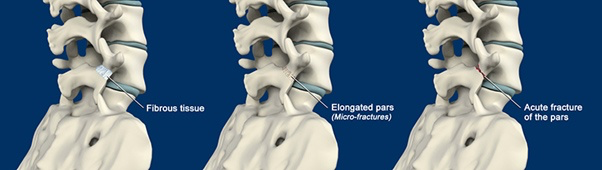 isthmic spondylolisthesis
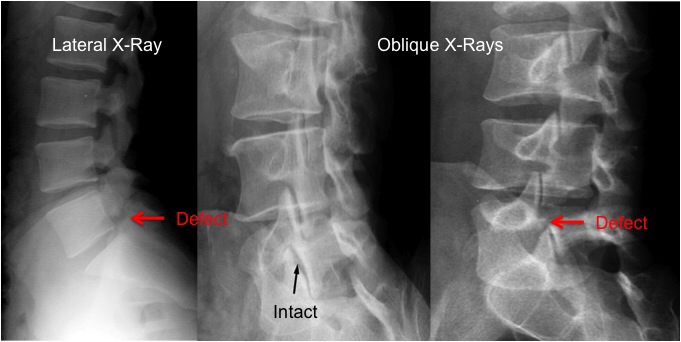 Degenerative spondylolisthesis DS 
It  is  most  common  at  the  L4-L5  level,  unlike other  forms  of  spondylolisthesis,  which  are  more  common  at L5-S1.  
Among  anatomic  factors  is  the  facet  joint  orientation. Sagittally  oriented  facets  at  L4-L5  have  been  associated  with  an increased  risk  of  DS.  
Facet  with  a greater  than  45  degree  sagittal  orientation  at  this  level  had  a  25 times  higher  risk  of  DS.

Risk Factors for DS
In  men,  only  age  was  a risk  factor.
In  women,  
Increased  lordosis,  
Body  mass  index (BMI),  
Age 
Black  women also  have  an  increased  likelihood’s  of  experiencing  DS.
Greater  ligamentous  laxity  and  hormonal  effects  in  women (estrogen  receptors  were  found  to  have  increased  expression  in the  facet  joints  of  postmenopausal  women  with  severe  facet arthritis  
Prior  pregnancy  has  also  been  associated  with  DS.
Clinical  Assessment
Low  back  pain  with  or  without  lower extremity  pain. 
Characteristics  of  the  pain  are  similar  to  those  of  lumbar  stenosis. 
Pain  is typically  mechanical  in  nature,  worsening  with extension.
Leg  pain  can  either  be  radicular or  claudicatory. 
Radicular  pain  can  be  caused  by  
Direct  nerve  root compression  in  the  lateral  recesses,  with  the  L5  nerve  root  most commonly  affected (shooting pain  radiating  to  the  posterolateral  thigh  to  the  lateral  shin and  to  the  dorsum  of  the  foot & Weakness  of  the  extensor  hallucis  longus  is  typical  for  a  severe  L5  radiculopathy).
Compression  of  the  neural  foramina, This  may  lead  to  L4  radiculopathy,  because L4-L5  is  the  most  frequently  affected  level (radiating  down  the  anterolateral  thigh,  over  the knee,  and  to  the  medial  shin  and  medial  malleolus & weakness in  dorsiflexion  for  a  severe  L4  radiculopathy).
Neurogenic  claudication  
The  pain and  paresthesias  are  typically  described  as  involving  the  anterior thighs,  often  bilaterally.  This  pain  is  usually  present  during walking.  Flexion  of  the  back  during  walking  tends  to  ease  symptoms.
Weakness  in  hip flexion  can  be  suggestive  of  claudication.
TREATMENT
Conservative  Treatment 
Goals  of  conservative care  should  be  to  provide  pain  relief  and  maintain  normal  activities  of  daily  living.
Initial  management involves :
Bed rest,  followed  by  a  course  of  anti inflammatory medications
If  pain  is  inadequately controlled,  opiates  or  muscle  relaxants  are  commonly  employed. 
If  symptoms  are  persistent  after  a  short  trial  of  medications,  a course  of  physical  therapy  can  be  useful.  
Typical  exercises  include bicycling,  swimming  and  walking. 
Epidural  steroid  injections  can potentially  deliver  short-term  benefit.
Other  options  that  can  be  considered  for  the  management of DS include bracing, stabilization exercises, transcutaneous nerve  stimulation,  and  ultrasound  therapy.
Surgical  Options
Decompression without Fusion 
Simple  laminectomy  and/or  foraminotomy  to  treat  neural  elements  under  compression  in  the  setting  of  DS  can  be  pursued. 
Noninstrumented Fusion
Instrumented Fusion
Posterolateral  fusion  involves  a  purely  posterior  approach  with  placement  of  transpedicular  screws connected  with  a  rod  system  to  achieve  stability  after  facet  and/ or  transverse  process  arthrodesis, This  technique, which  may  be  performed  along  with  decompressive  procedures (laminectomy),  carries  the  advantage  of  relative  procedural simplicity.
Multiple approach  options  exist  for  lumbar  interbody  fusion,  including 
Posterior  lumbar  interbody  fusion  (PLIF)
Transforaminal lumbar  interbody  fusion  (TLIF)  
Lateral  lumbar  interbody  fusion  (LLIF) 
Anterior  lumbar  interbody  fusion  (ALIF) 
PLIF  involved  placement  of bilateral  interbody  bone  grafts  via  bilateral  hemilaminotomies and  medial  facetectomies (The  bilateral  bone  grafts  were placed  relatively  medially,  potentially  exposing  the  dura  and caudal  exiting  nerve  root  to  traction  injury).
TLIF  involved a unilateral  approach  across the  foramen,  lateral  to  the  dura  and  the  exiting  caudal  nerve  root, as  an  attempt  to  decrease  the  complication  rate  seen  with  PLIF. 
Open  PLIF  and  TLIF  interbody  fusion  approaches  have evolved  with  advances  in  instrumentation. 
Pedicle  screw  fixation  provides  powerful  internal  fixation,  obviating  the  need  to preserve  the  facets  and  allowing  PLIF  spacers  to  be  placed  laterally  away  from  the  dura  and  caudal  exiting  nerve  (which  minimizes  nerve  root  retraction).  
Conversely,  TLIF  spacer  placement has  moved  more  medially  away  from  the  cephalad  nerve  root.
PATIENT  SELECTION
The  open PLIF & TLIF approaches  are  typically  favored  in  patients  with  bilateral  pathology  with  concomitant  bilateral  symptoms
Central  or bilateral  foraminal  stenosis  with  neurogenic  claudication  or  bilateral  radicular  pain. 
Patients  with  poor  sagittal  balance  and  loss  of  lumbar lordosis.  
Suited  to  multilevel pathology  (three-level  or  more).

ALIF  is  also  ideal  for :
One  and  two-level  disk pathology. 
Access  to  intracanal  pathology  is  relatively  limited,  but radicular  symptoms  can  be  addressed  with  indirect  foraminal decompression.
Powerful  correction  of  segmental  lordosis  and  sagittal  balance.

Minimally  invasive  TLIF  is  ideal  for  
Younger  patients with unilateral  radiculopathy  with  back pain, with  one-  or  two-level.
Pt have  near-normal  lumbar  lordosis  because  it  is  difficult to  restore  more  than  5  degrees  of  lordosis  with  a  minimally invasive  TLIF.
Common  indications  for  lumbar  interbody  fusion  include  
Spondylolisthesis,  both  lytic  and  degenerative;  
Multiple  recurrent  disk rupture  and  failed  fusion;  
Treatment  of  coronal  (scoliosis)  and sagittal  (kyphosis)  deformity,  
Discitis,  and  osteomyelitis
One or two-level  degenerative disk disease  with  mechanical low back pain.

INTERBODY  GRAFTS
Numerous  grafting  materials including  structural  and  morselized  iliac  crest (A morselized graft involves cancellous bone or small bone fragments) and  local  autograft  as  well as  various  bone  graft  extenders. 
Various  eponymous  cages popularized  the  use  of  synthetic  interbody  spacers.  These  spacers have  been  constructed  from  various  biomaterials  (  titanium, polyetheretherketone  [PEEK],  carbon  fiber).
PEEK  spacers have  also  come  in  various  sizes  and  shapes,  either  solid  or  with graft  chambers,  allowing  graft  material  to  be  packed  in  and around  the  spacers.
The  most  recent  advance  in  interbody spacers  involves  expandable  spacers  that  allow  for  maximal  disk  space  distraction,  facilitating  maximal  disk  space  height  and  indirect  decompression  while  minimizing  neural  retraction
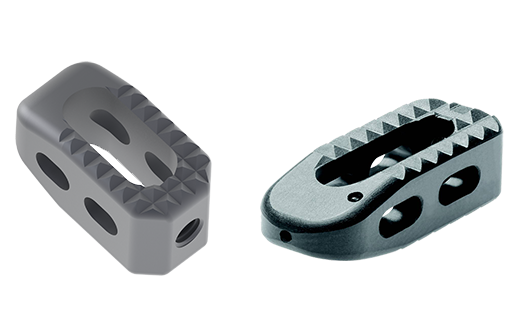 Titanium cage
PEEK cage
Posterior Lumbar Interbody Fusion PLIF ( Core )
INDICATIONS
Spondylolisthesis that is symptomatic, progressive, or requiring decompression that necessitates stabilization.
Degenerative disk disease with low back pain.
Pseudarthrosis of a previous intertransverse fusion that requires a fusion technique with higher success at achieving a solid arthrodesis.
Correction of degenerative scoliosis.
Recurrent disk herniation.

CONTRAINDICATIONS
Previous interbody graft placed at index level
Significant epidural scar at planned level or site of operation
Osteoporotic end plates that may not hold interbody graft, leading to subsidence
Disease at or above the conus medullaris
Active infection Arachnoiditis 
Documented allergies to metals
TECHNIQUE of PLIF
Laminotomy  and  near-total  facetectomy.
The  thecal  sac  is  decompressed through  the  lateral  recess  and  foramen,  directly  freeing  both  the cephalad  and  caudal  exiting  nerve  roots.  The  dura  is  gently retracted  medially  to  expose  the  disk  space.
Discectomy and  disk  space  shavers,  followed  by  end plate  decortication. 
The  disk  space  is  mobilized  and  disk  height restored  by  employing  progressively  larger  disk  space  trailers  and distractors, generally  to  between  10  and  14  mm  in  height. Leaving the  final  distractor  in  place,  the  disk  is  packed  with  graft  material from  the  contralateral  side. 
A  funnel  impactor  may  be  utilized  to facilitate  dense  packing  of  bone  in  the  disk  space.  Expandable interbody  spacers  may  be  employed  to  maximize  disk  space height  while  minimizing  neural  retraction.
Spacers with  graft  chambers  may  be  packed  with  additional  graft  material or  extenders.  
Monolithic  spacers  without  graft  chambers  may  be placed  via  the  “insert  and  rotate”  technique.
Supplemental  fixation  is  obtained  with  pedicle  screw fixation.  
Placing  screws  under  compression  further  facilitates lumbar  lordosis.
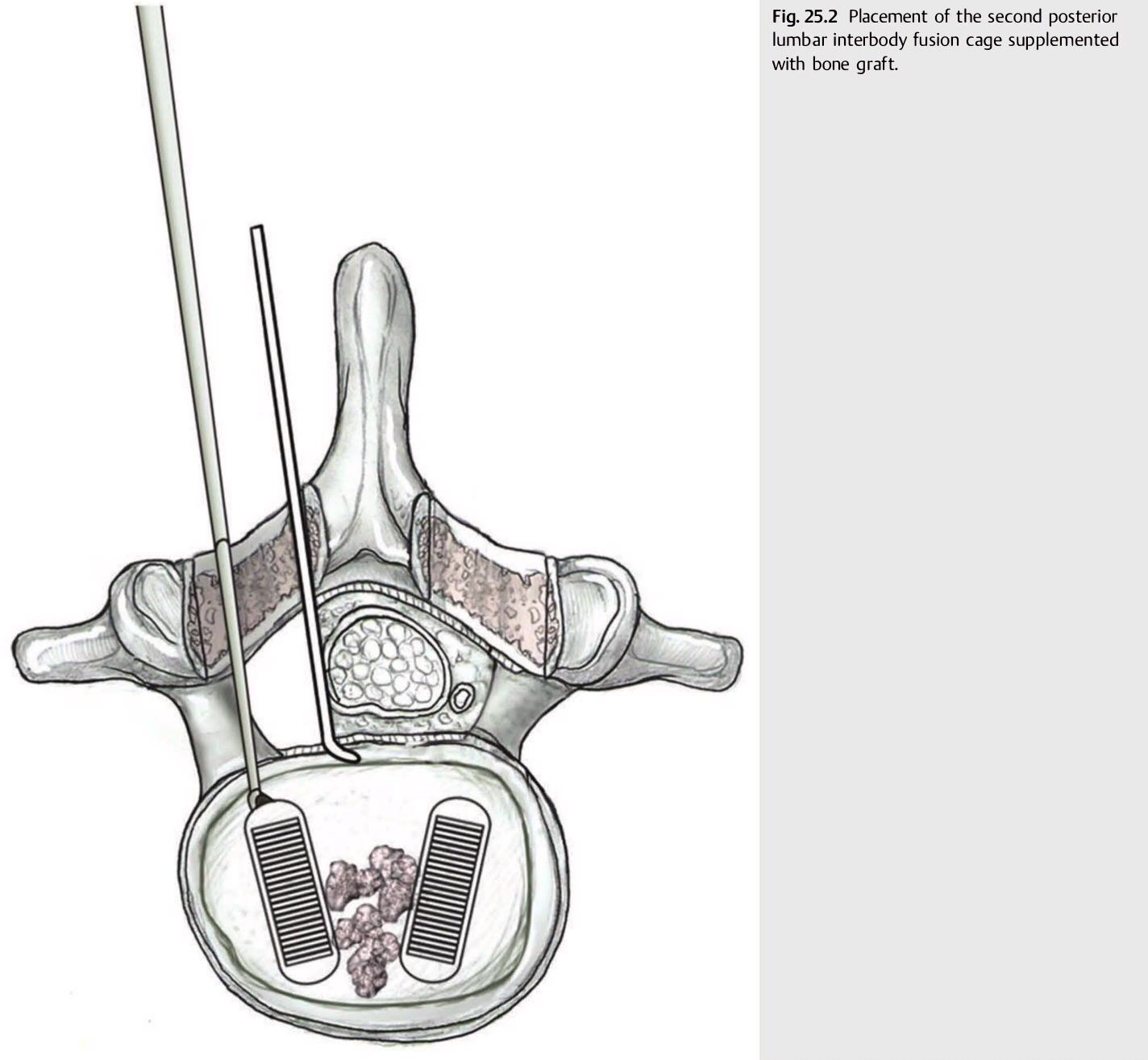 Placement of the second posterior lumbar interbody fusion cage supplemented with bone graft.
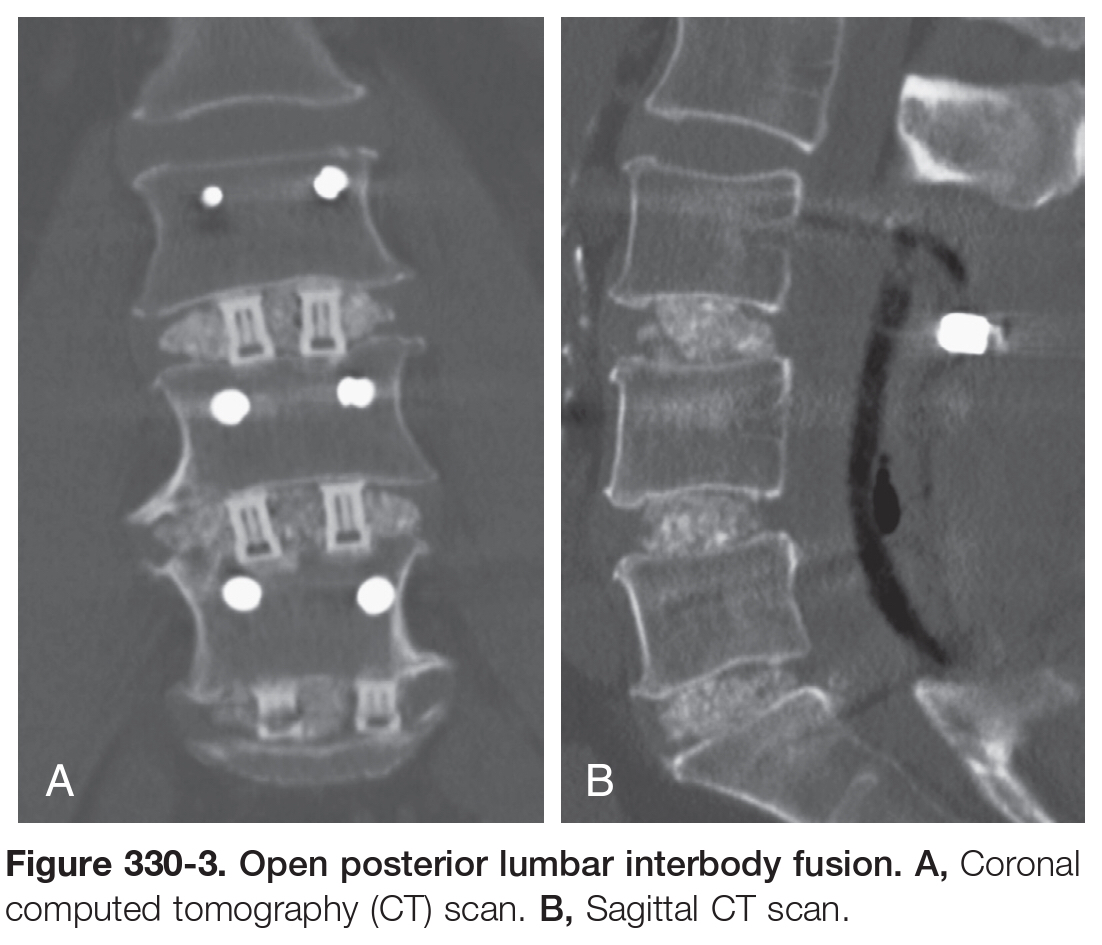 From ( Neurosurgery_Tricks_of_the_Trade)
Avoidances / Hazards / Risks
Dural laceration and neural injury should be avoided with careful dissection and release of adhesions.
Retraction of the thecal sac and roots should be minimized, and attention should be paid during graft insertion when these structures are more at risk.
Excessive bleeding should be avoided with meticulous hemostasis.
Anterior injury to major vessels (aorta, inferior vena cava) may occur with overaggressive diskectomy and breach of the anterior longitudinal ligament.

Salvage and rescue 
Graft retropulsion and screw malposition should be sought with Xrays prior to closure and adjustments should be done accordingly. 
On occasion, violation of the end plate may occur due to too aggressive bone scraping or poor bone density (as in osteoporosis). In these cases, placement of a structural cage or graft may not be optimal given the graft may migrate within the vertebral body. In these instances it is preferable to densely pack the interbody space with morselized bone (auto- and/or allograft) and supplement the arthrodesis with posterior instrumentation as pedicle screw fixation.
Complications
Spinal cord and nerve root injury with resultant deficits 
Dural tear 
Anterior vascular and/or visceral injury Hemorrhage 
Wound or implant infection 
Pseudoarthrosis
Symptomatic epidural fibrosis 
Graft resorption or collapse
Graft retropulsion 
Persistent pain 
Instability
Adjacent level disease
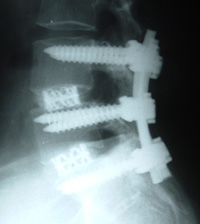 Transforaminal Lumbar lnterbody Fusion
Indications
Segmental instability requiring fusion for stabilization
Recurrent disk herniation
Symptomatic spinal stenosis with a significant back pain
Degenerative disk disease with a significant back pain component
Spondylolisthesis.
Correction of degenerative scoliosis.
Pseudarthrosis of a previous intertransverse fusion or arthroplasty
Procedure
Bone work 
Decompression of the spinal canal is performed though a unilateral approach. 
Care must be taken to get adequate decompression of the contralateral side if significant bilateral foramina( stenosis exists). 
Facet joints can be removed to obtain appropriate lateral exposure to the disk space. 
Removal of lateral mass bone, including the pars interarticularis as well as the medial facet, to reduce the amount of nerve retraction necessary. 
Remove superior and inferior osteophytes to create a parallel and flat path for the interbody fusion cage or spacer.
Essentially all bone needs to be removed between the two pedicles on the approach side.
Placement of pedicle screws can help define the region of bone for removal.
Discectomy
unilateral or bilateral diskectomy is performed. 
The end plates should be thoroughly prepared ensuring the removal of the cartilage. 
The space may be prefilled with fusion product (bone or bone substitutes). 
Device introduction
The interbody fusion device is then inserted. 
It is crucial that the specialized graft (banana or boomerang cage) cross the midline.
The device can be inserted before or after the pedicle screws are placed according to the surgeon's preference and clinical needs. 
The advantage of the latter approach is that the surgeon can use the pedicle screws to distract the interspace, possibly allowing the use of a larger interbody fusion device.
The pedicle screws are placed in the usual fashion. 
The lateral bone (remaining facet joint and transverse process or sacral ala) is decorticated and bone is placed in laterally. The pedicle screws are attached to the rods and secured.
Fig. 1. Three types of TLIF cages were evaluated for their biomechanics including (a) banana shape (b) flat and straight shape (c) biconvex and straight shape.
Lumbar Pedicle Screw Placement
Indications 
Lumbar spondylolisthesis (isthmic and degenerative).
lumbar burst and compression fractures.
Instability arising from primary or secondary neoplastic lumbar lesions.
Chronic  low  back  pain  due  to degenerative  disk  disease in  patients  in  whom conservative  treatment  fails (potential  option  of treatment).
Disk  herniation  with  evidence of  instability.
Lumbar  stenosis  with  evidence of  instability.
Correction of Scoliosis & Sagittal  misbalance.

Contraindications 
Vertebral body or pedicle destruction 
Severe osteoporosis 
Active infection
Positioning the hips in extension improves lumbar lordosis. Fusing multiple segments of the lumbar spine with the hips positioned in flexion may cause iatrogenic flatback deformity.
Screw angulation is " Medialized" an additional 5 degrees per level ( screws are aimed medially 5 degrees at L1 up to 25-30 degrees at LS.
In patients who are osteopenic, the entry point should be lateral to allow greatest medial angulation. 
Typically, 6-mm-diameter and 40- to 45-mm-length screws are required in the lumbar spine.

Lateral entry points on the transverse process require greater medial angulation.
The sagittal plane angulation must also be accounted for in achieving the optimal trajectories of screw placement. 
In a properly positioned patient, with the hips extended to maintain lumbar lordosis
At L4 pedicle the optimal sagittal angle is usually zero degrees. 
The lordotic curve of the lumbar spine necessitates increasingly rostral angulation for the upper lumbar levels, 
At L5 pedicle the optimal sagittal angle is 5 to 10 degrees caudal.
Key Procedural Steps
The ideal entry point for the pedicle is at the intersection of a vertical line tangential to the lateral border of the superior articular process and a horizontal line passing through the middle of the insertion of the transverse process, or 1 mm below the joint line.
The cortical bone overlying the entry point is removed with a bur, rongeur, or awl to expose the underlying cancellous bone, after which the pedicle is palpated with a probe.
A lateral entry usually requires more medial angulation, and a medial starting point may not require any angulation of the pedicle probe. 
The typical lumbar pedicle is elliptical in cross section, with the larger diameter oriented vertically. This shape facilitates variable angular positioning of the probe in the sagittal plane.
Sudden loss of resistance during insertion almost certainly indicates that the probe has violated the pedicle wall. The instrument should be removed and the entry hole and tract felt with a semiflexible ball-tip feeler probe to determine whether penetration has been medial, lateral, superior, or inferior.
The isthmus of the hole should be tapped with a tap of slightly smaller diameter than the screw, to optimize screw purchase.
Fig. 39.3 After a blunt pedicle probe or curette is used to initiate the screw tract, the tract is tapped.
Salvage and Rescue
Misplaced screws are the most common complication of pedicle screw placement. In addition to poor screw purchase, breaches can compromise vital structures: 
A rostral breach would lead to penetration of the intervertebral disk.
A caudal breach could lead to compromise of the neural foramen.
A medial breach would risk injury to the thecal sac.
A lateral breach would risk injury to segmental vessels.
An anterior breach could risk injury to the iliac vessels.
If the pedicle screw is deemed to be mal positioned by the above methods, it should be removed. 
The thecal sac and nerve roots should be inspected for possible injury and cerebrospinal fluid (CSF) leaks should be addressed. 
A pedicle probe should be used to probe the area of breach and a new path should be attempted. Depending on the degree of malposition, a new path could be reattempted by 
Directing the curved pedicle probe Medially for a lateral breach.
Directing the curved pedicle probe Laterally for a medial breach.
In cases of complete fracture of a pedicle during cannulation (as in osteoporotic patients with small pedicles), then the screw should not be placed or should be removed if misplaced. The construct may be extended one level above and/or below the fusion level of interest. Alternatively, one may choose to rely on a unilateral construct.
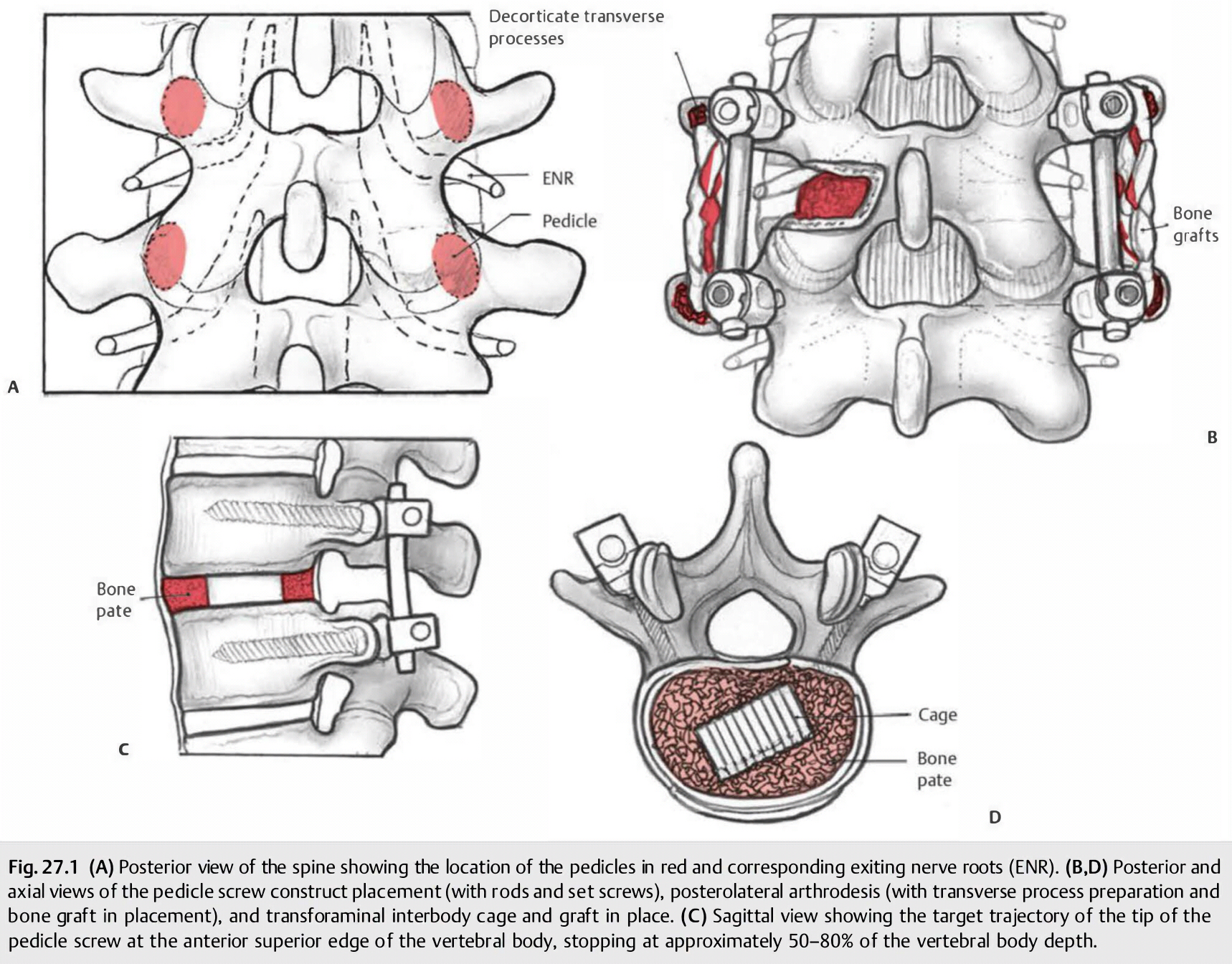 Pitfalls
Malpositioning of the screw may cause injury to surrounding structures.
Medial and inferior placement may injure the exiting nerve root
Excessive medial angulation can also cause a dural tear. 
Overpenetration risks injury to the vascular and visceral structures anteriorly.
Pedicle fractures may occur with aggressive use of the pedicle probe or by placement of an oversized pedicle screw without proper tapping.

Complications
Nerve root injury 
Conus injury 
Pseudarthrosis (failure of fusion), instability 
CSF leak 
Infection 
Vascular injury 
Screw misplacement 
Instrumentation failure 
Vertebral fractures